World Atlas Theme
Here’s where your presentation begins
Table of contents
01
02
03
04
PRESENTATION
ANALYSIS
CONCLUSION
INTRODUCTION
Describe the section briefly
Describe the section briefly
Describe the section briefly
Describe the section briefly
WHOA!
This could be the part of the presentation where you can introduce yourself, write your email...
The slide title goes here
Do you know what helps to make your point clear? Lists like this one:
They’re simple
You can organize your ideas
You’ll never forget to buy milk!
And the most important thing: the audience won’t miss the point of your presentation
4,333,000,000
Big numbers catch your audience’s attention
These are six columns
MARS
VENUS
SATURN
Despite being red, Mars is cold
Venus has a beautiful name
Saturn is the ringed one
MERCURY
NEPTUNE
JUPITER
It was named after a Roman god
Neptune is the farthest planet
Jupiter is the biggest one
01
Introduction
You could enter a subtitle here if you need it
Infographics make data appealing…
MARS
VENUS
Despite being red, Mars is cold
Venus has a beautiful name
MERCURY
NEPTUNE
It was named after a god
Neptune is the farthest planet
…and the same goes for tables
This is a graph
MARS
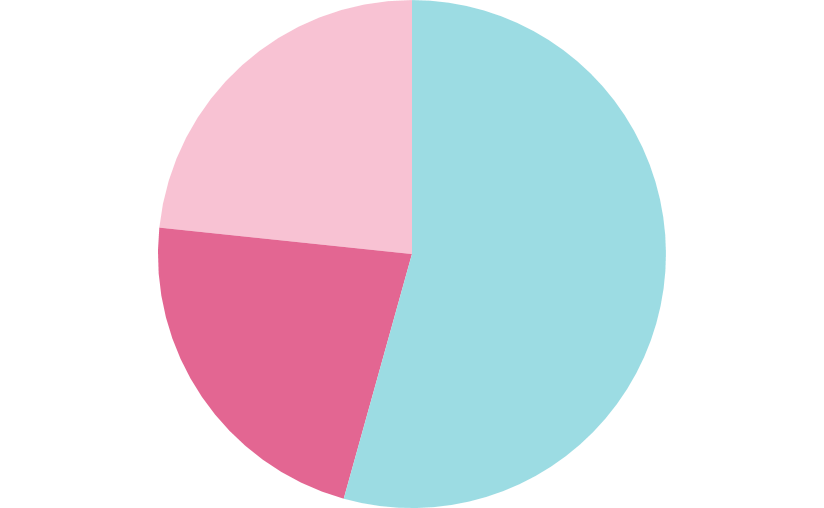 Mars is full of iron oxide dust
21%
55%
JUPITER
24%
Jupiters the biggest planet
VENUS
Venus has a beautiful name
To modify this graph, click on it, follow the link, change the data and paste the new graph here
This is a map
MARS
Mars is full of iron oxide dust
JUPITER
Jupiter is the biggest planet
VENUS
Venus has a beautiful name
A picture is worth a thousand words
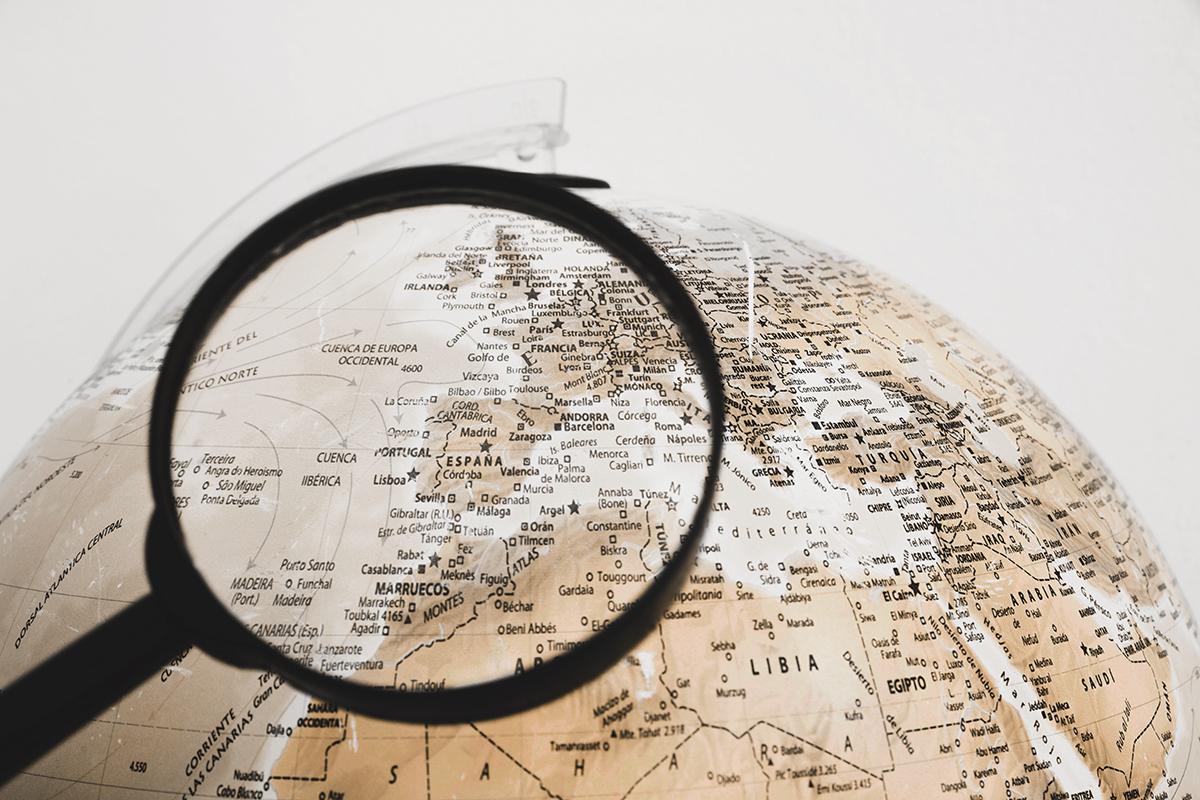 A PICTURE ALWAYS REINFORCES THE CONCEPT
Images reveal large amounts of data, so use an image instead of long texts
AWESOME WORDS
Because key words are great for catching your audience’s attention
«This is a quote. Words full of wisdom that someone important said and can make the reader get inspired»
—SOMEONE FAMOUS
These are two columns
MARS
SATURN
Despite being red, Mars is cold
Saturn is the ringed one
Timelines always work well
DAY 1
DAY 2
DAY 3
DAY 4
Despite being red, Mars is cold
Jupiter is the biggest planet
Saturn is the ringed one
Neptune is the farthest planet
Our team
GARY BAKER
CHUCK SIMON
ROB HANSON
Despite being red, Mars is cold
Jupiter is the biggest planet
Saturn is the ringed one
Review your concepts
Mars
Jupiter
Saturn
Neptune
Despite being red, Mars is cold
Jupiter is the biggest planet
Saturn is the ringed one
Neptune is the farthest planet
Check out these percentages
95%
34%
61%
Despite being red, Mars is cold
Jupiter is the biggest planet
Neptune is the farthest planet
Population density
MARS
Mars is red and cold
JUPITER
Jupiter is the biggest one
SATURN
EARTH
VENUS
Saturn is a gas giant
This is where we live on
Venus is the hottest one
333,000.00
earths is the Sun’s mass
24h 37m 23s
is Jupiter’s rotation period
386,000 km
is the distance between Earth and the Moon
Natural resources
MARS
VENUS
Despite being red, Mars is cold
Venus has a beautiful name
MERCURY
NEPTUNE
It was named after a god
Neptune is the farthest planet
Do you prefer this graph?
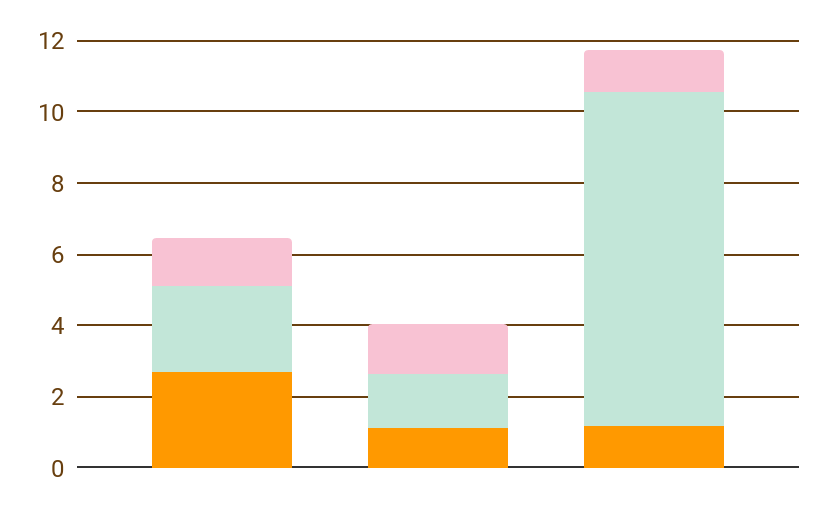 MARS
Mars is full of iron oxide dust
JUPITER
Jupiter is the biggest planet
VENUS
Venus has a beautiful name
To modify this graph, click on it, follow the link, change the data and paste the new graph here
North America
OCEAN
You can write about a concept here
You can write about a concept here
SEA
You can write about a concept here
You can write about a concept here
HEADLAND
You can write about a concept here
You can write about a concept here
South America
RIDGE
You can write about a concept here
You can write about a concept here
BASIN
You can write about a concept here
You can write about a concept here
HEADLAND
You can write about a concept here
You can write about a concept here
Europe
ISLAND
You can write about a concept here
You can write about a concept here
SEA
You can write about a concept here
You can write about a concept here
MAINLAND
You can write about a concept here
You can write about a concept here
Asia
BASIN
You can write about a concept here
You can write about a concept here
SEA
You can write about a concept here
You can write about a concept here
RIDGE
You can write about a concept here
You can write about a concept here
Africa
BAY
You can write about a concept here
You can write about a concept here
RIDGE
You can write about a concept here
You can write about a concept here
HEADLAND
You can write about a concept here
You can write about a concept here
Australia
OCEAN
You can write about a concept here
You can write about a concept here
BAY
You can write about a concept here
You can write about a concept here
RIDGE
You can write about a concept here
You can write about a concept here
Mobile web
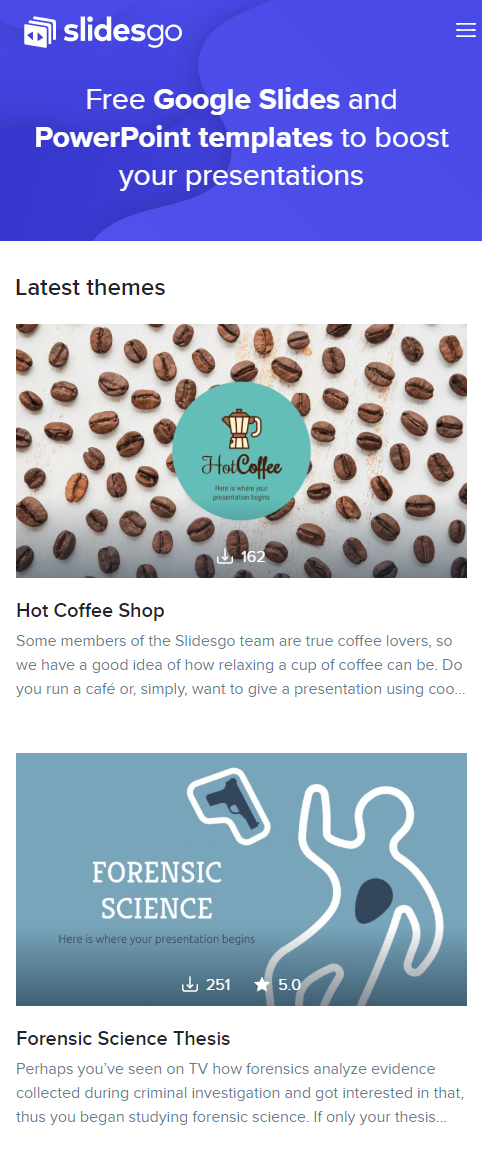 If you want to replace the image on the screen with your own work, right-click on it, choose “Replace image” and add yours
Tablet app
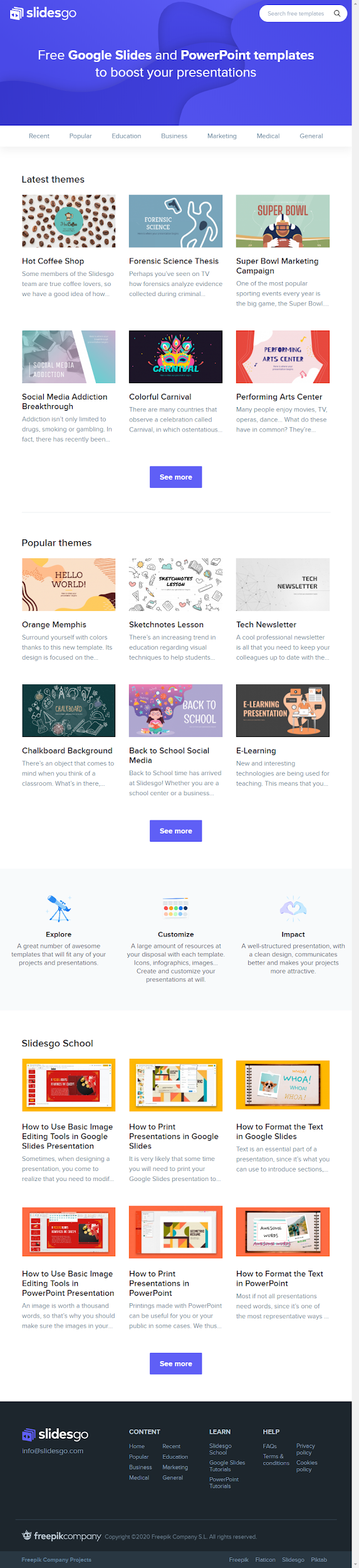 If you want to replace the image on the screen with your own work, right-click on it, choose “Replace image” and add yours
Desktop software
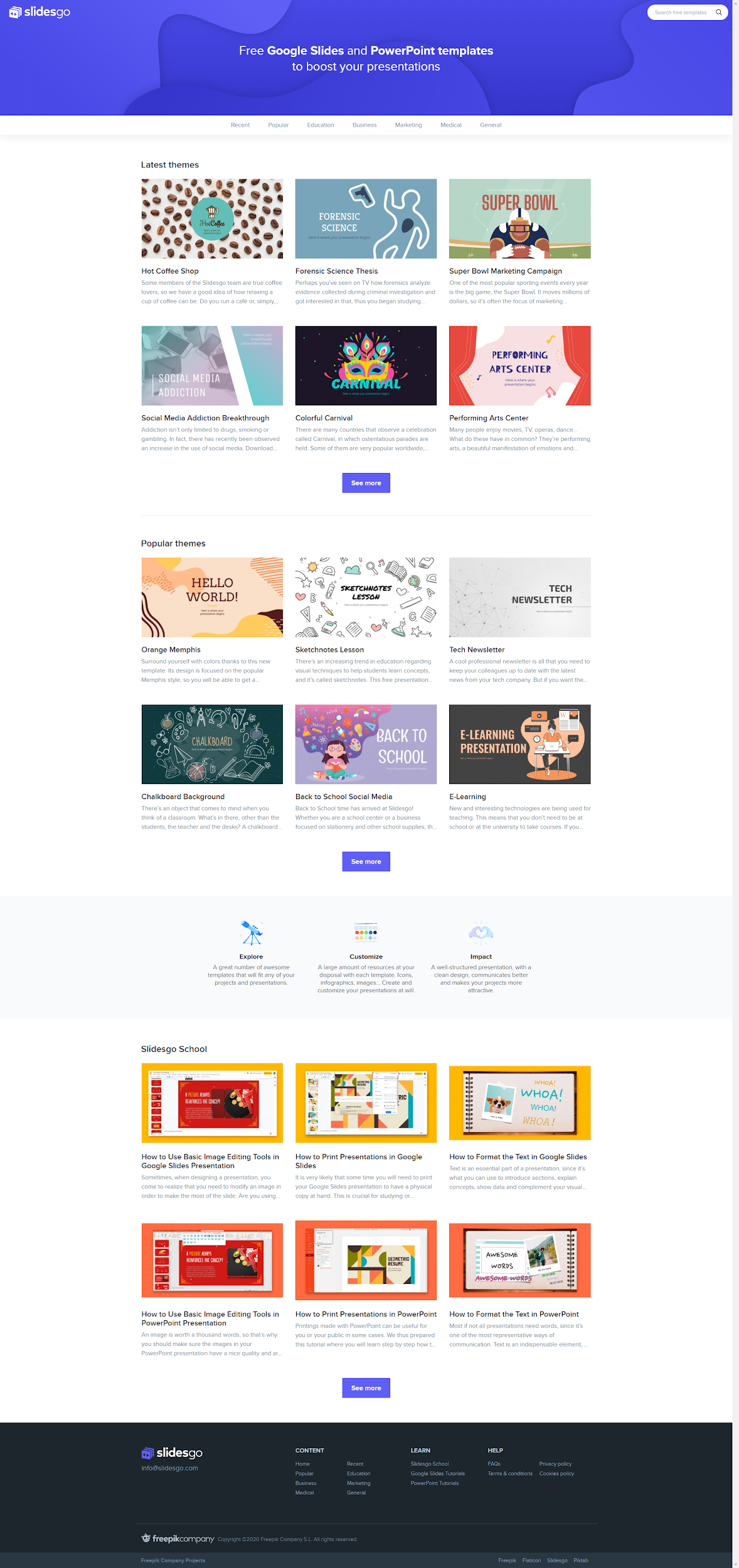 If you want to replace the image on the screen with your own work, right-click on it, choose “Replace image” and add yours
Thanks!
Do you have any questions?
great_ppt@outlook.com
www.greatppt.com
Please keep this slide for attribution
Fonts & colors used
This presentation has been made using the following fonts:
Londrina Solid
(https://fonts.google.com/specimen/Londrina+Solid)

Fira Sans
(https://fonts.google.com/specimen/Fira+Sans)
#333333
#feefd9
#683f0f
#9cdce3
#c2e6d8
#f8c2d3
#e36692
#ff9900
Use our editable graphic resources...
You can easily resize these resources without losing quality. To change the color, just ungroup the resource and click on the object you want to change. Then, click on the paint bucket and select the color you want. Group the resource again when you’re done. You can also look for more infographics on GreatPPT.com.
FEBRUARY
JANUARY
MARCH
APRIL
PHASE 1
Task 1
FEBRUARY
MARCH
APRIL
MAY
JUNE
JANUARY
Task 2
PHASE 1
Task 1
Task 2
PHASE 2
Task 1
Task 2
...and our sets of editable icons
You can resize these icons without losing quality.
You can change the stroke and fill color; just select the icon and click on the paint bucket/pen.
In Google Slides, you can also use Flaticon’s extension, allowing you to customize and add even more icons.
Educational Icons
Medical Icons
Business Icons
Teamwork Icons
Help & Support Icons
Avatar Icons
Creative Process Icons
Performing Arts Icons
Nature Icons
SEO & Marketing Icons
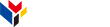 www.greatppt.com
Free Templates and Themes
Create beautiful presentations in minutes